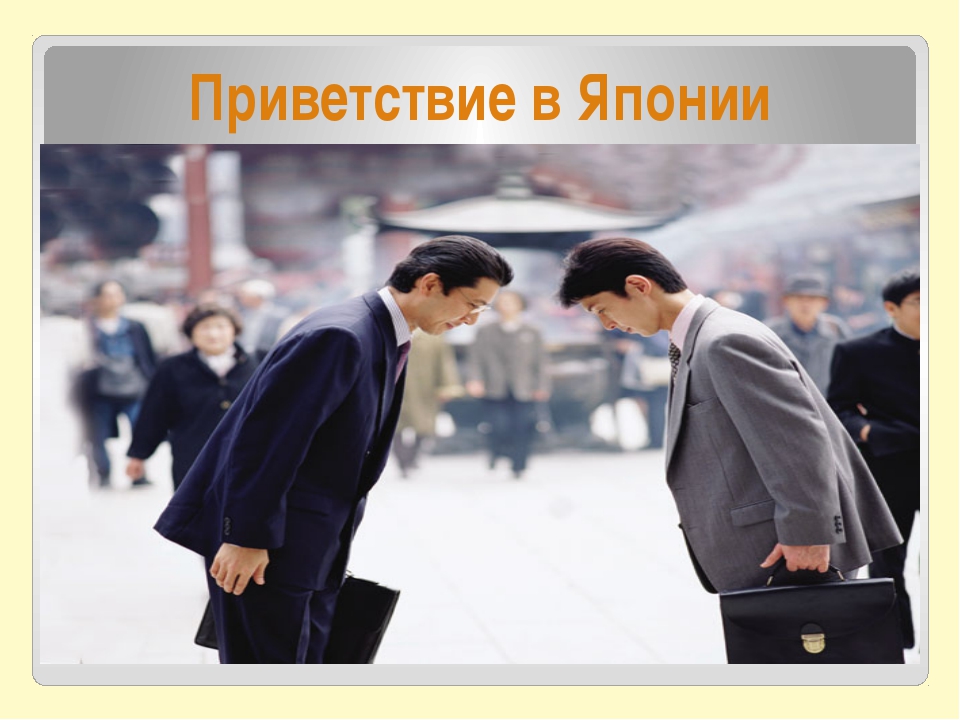 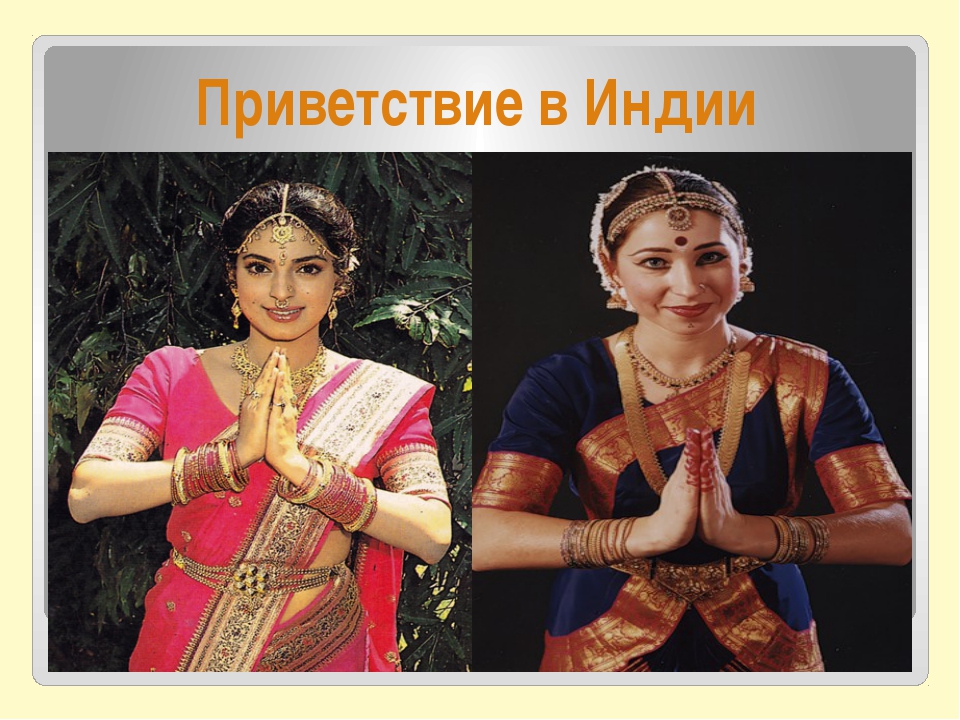 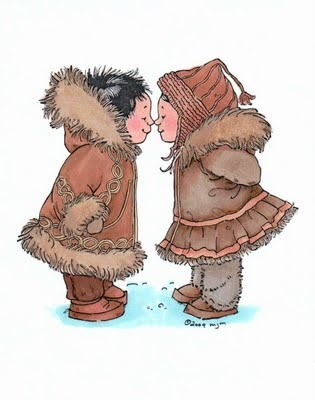 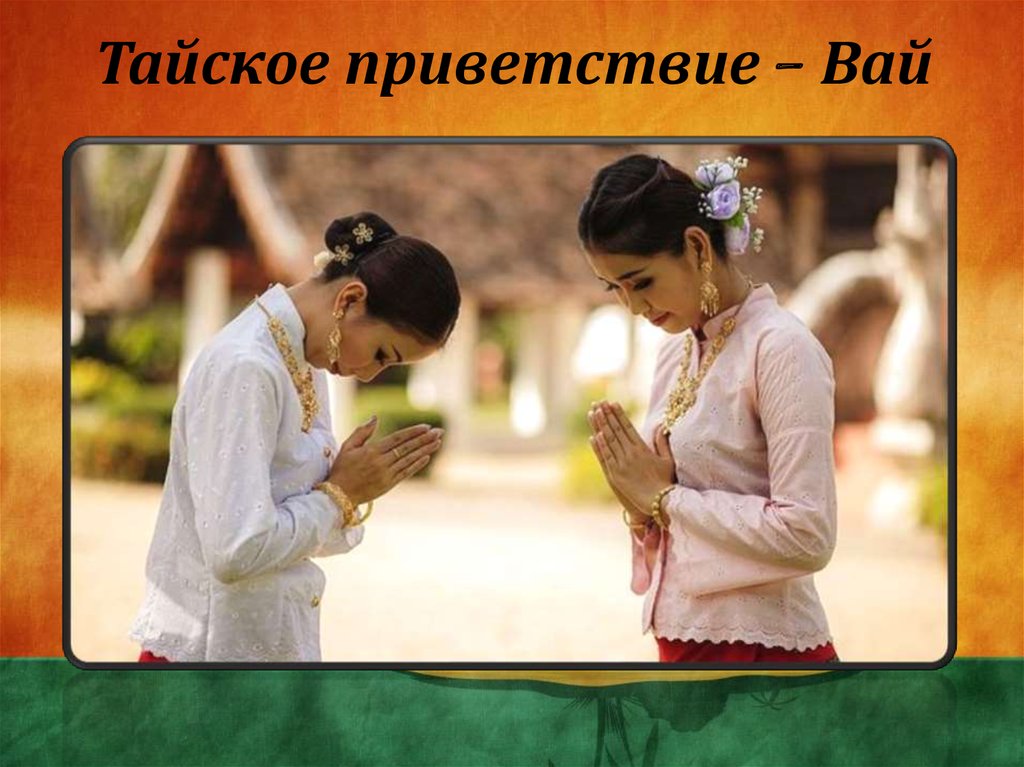 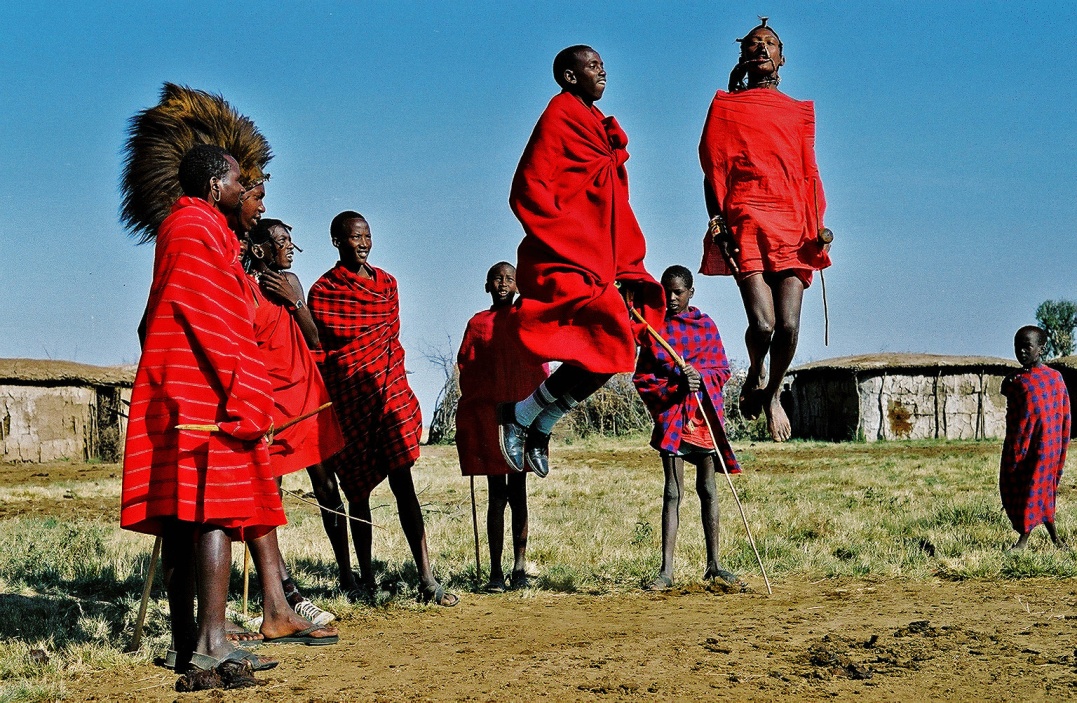 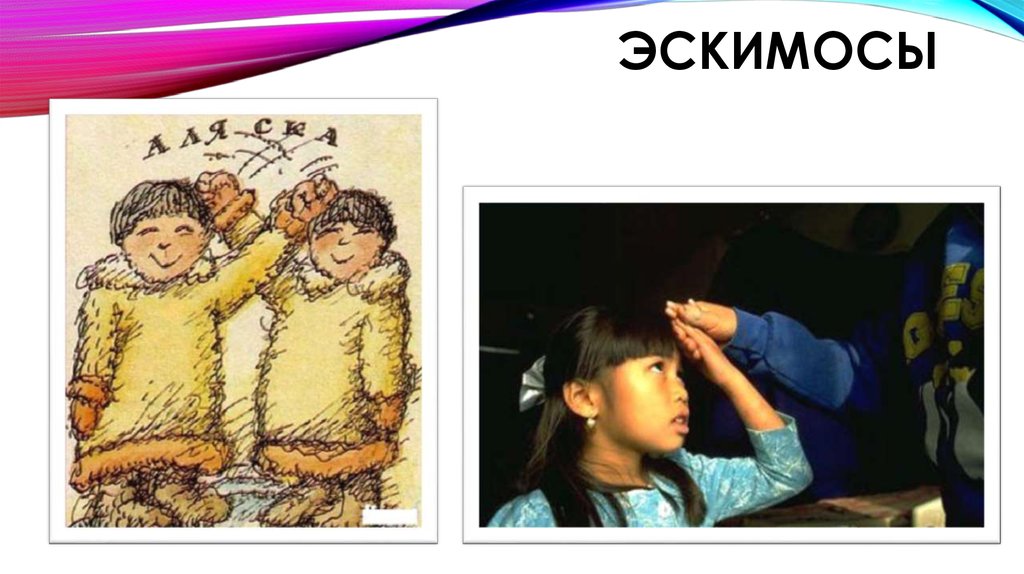 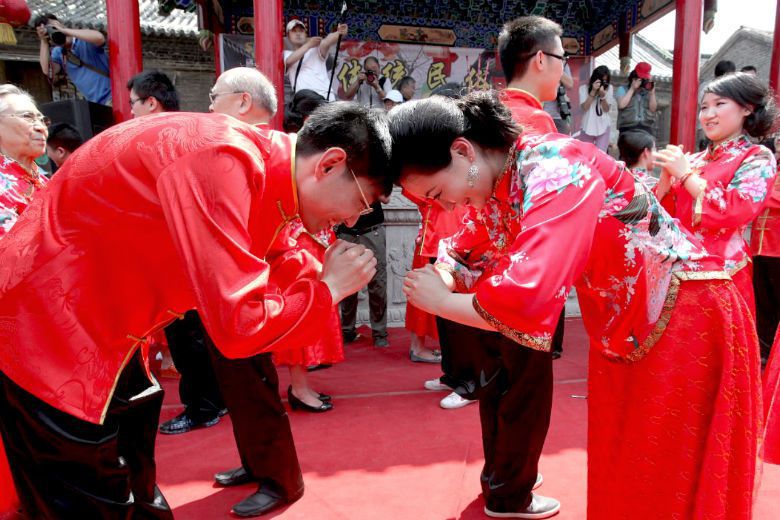 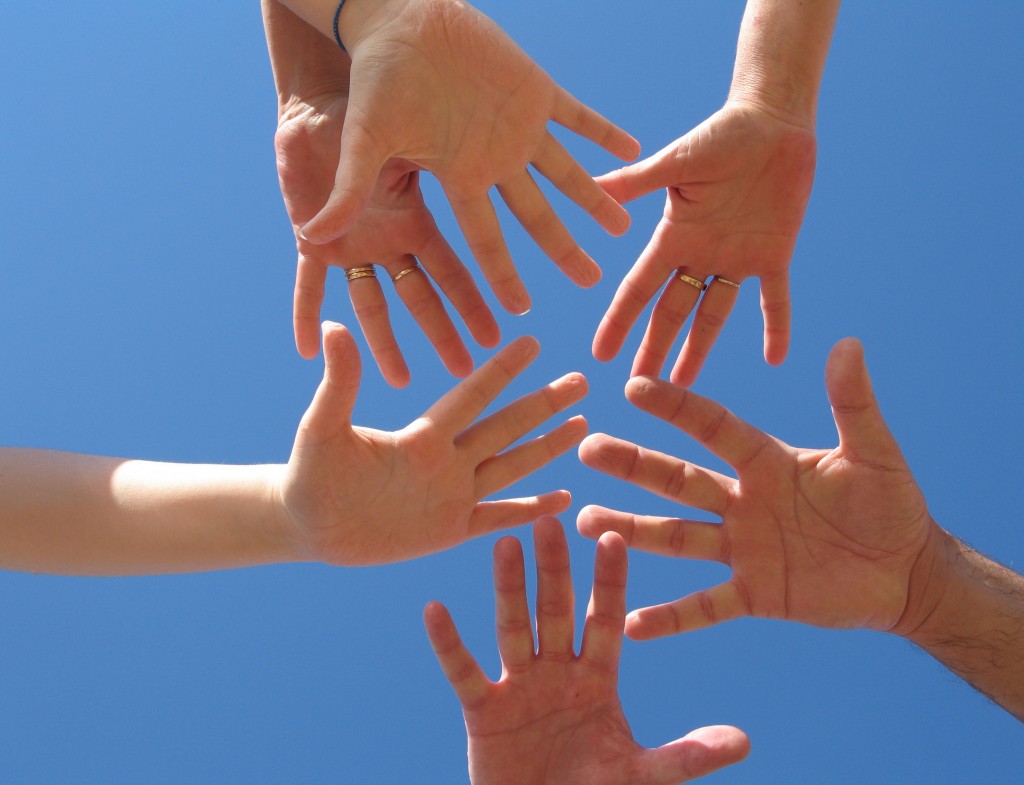 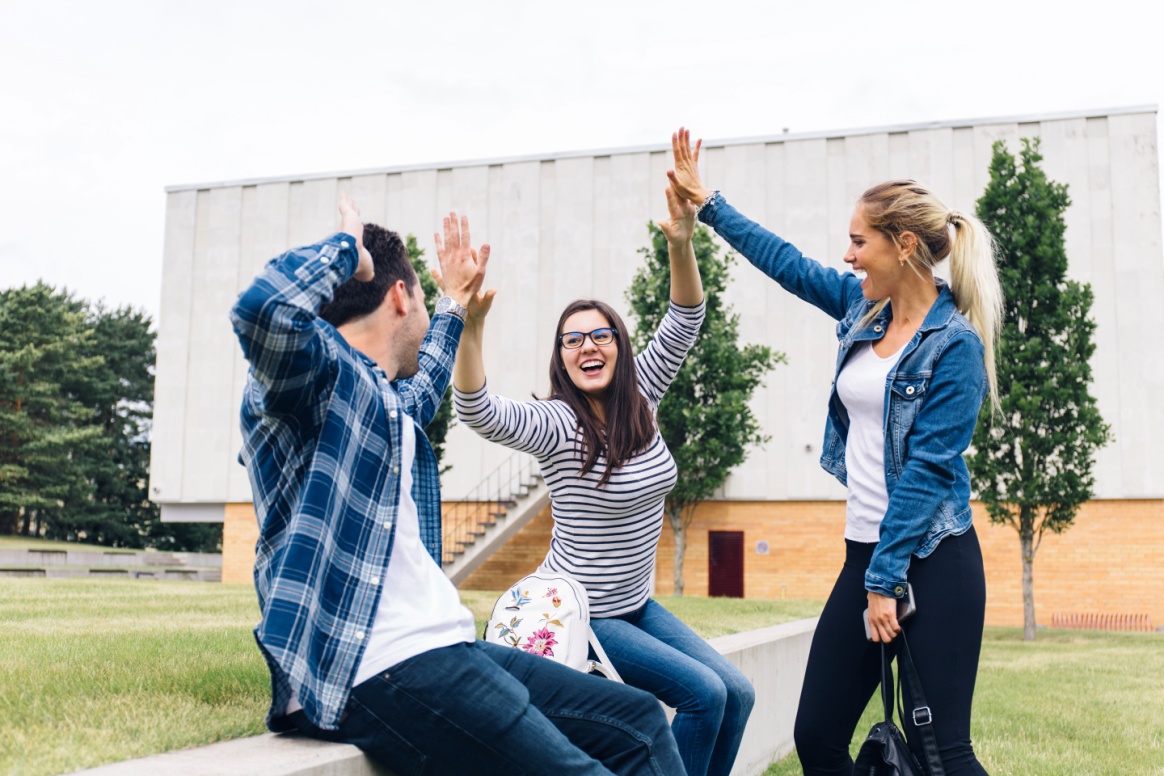 Работа в группах
1.Слушать другу друга.
2.Не перебивать 
3.Помогать.
4.Работать слаженно.
«ВолонтЁрство – добро  с  большой  буквы»
МЕДИЦИНСКИЕ  СЁСТРЫ
ПАВЕЛ Бережанский, заведующий пульмонологическим отделением Морозовской детской городской клинической больницы
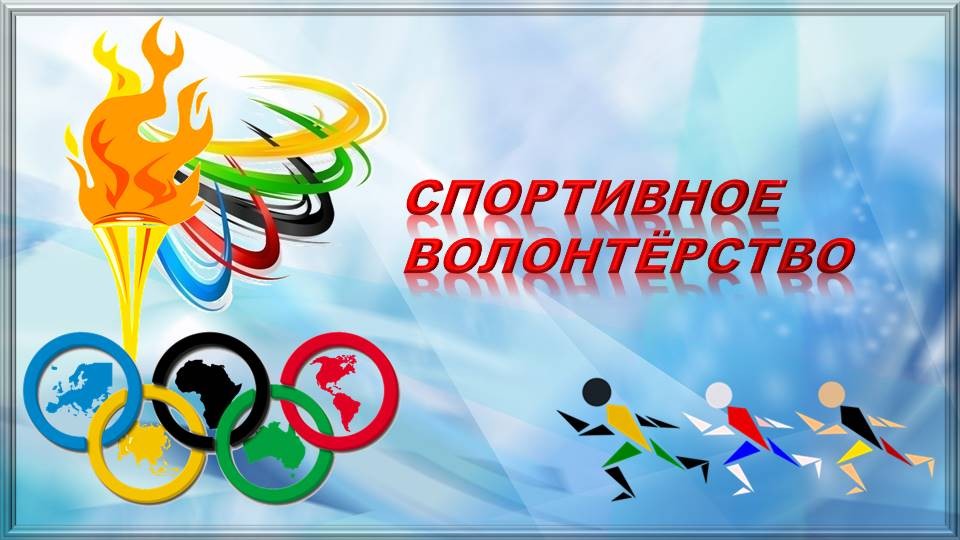 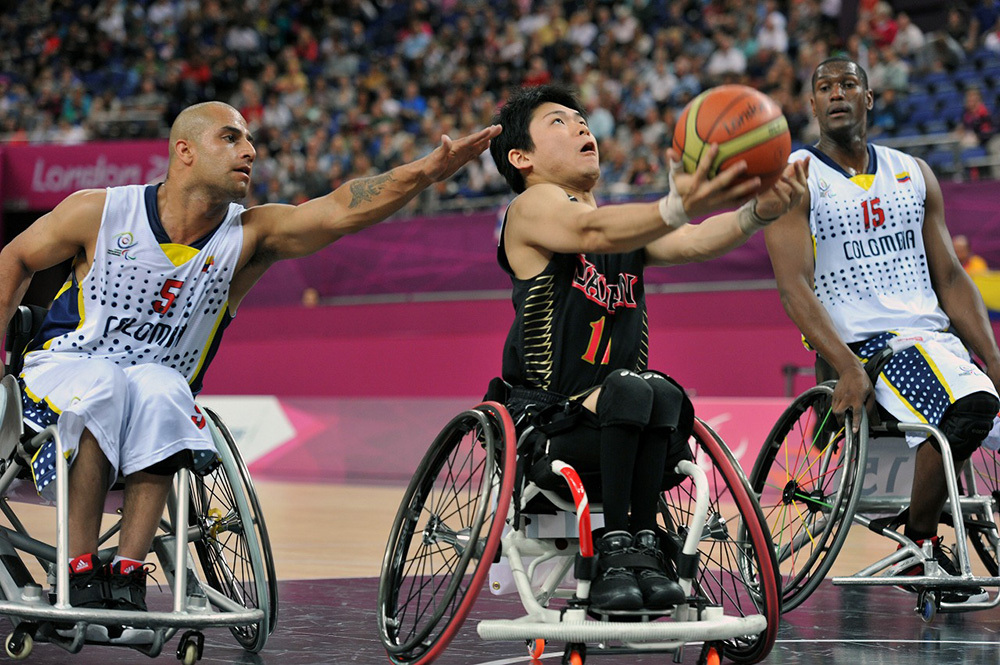 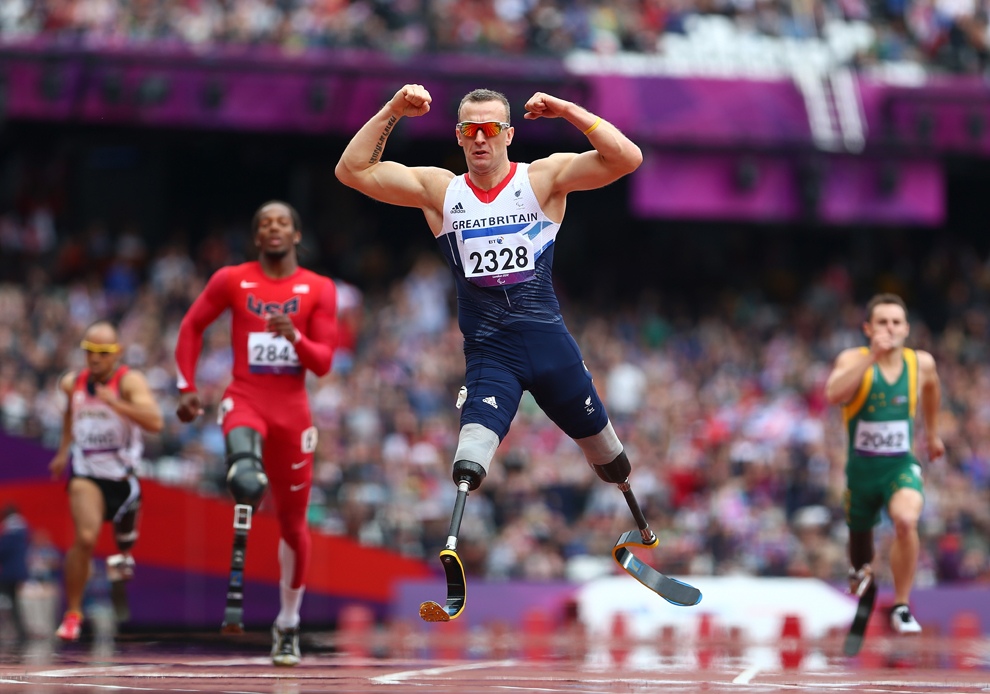 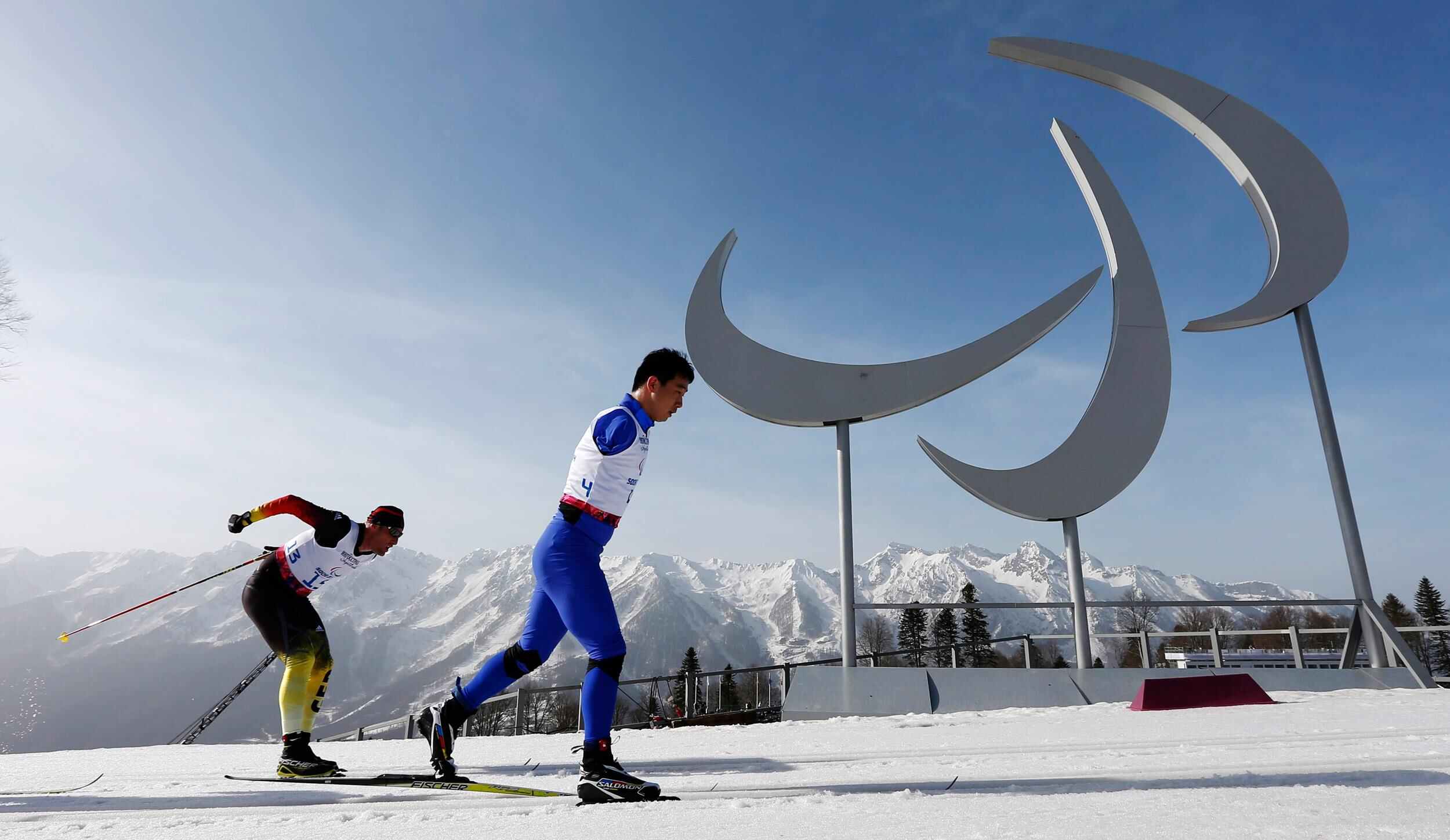 Атрибуты  волонтёра
Волонтер – это……»
Быть волонтером – значит быть ……………………»
Акция «Подари книгу»
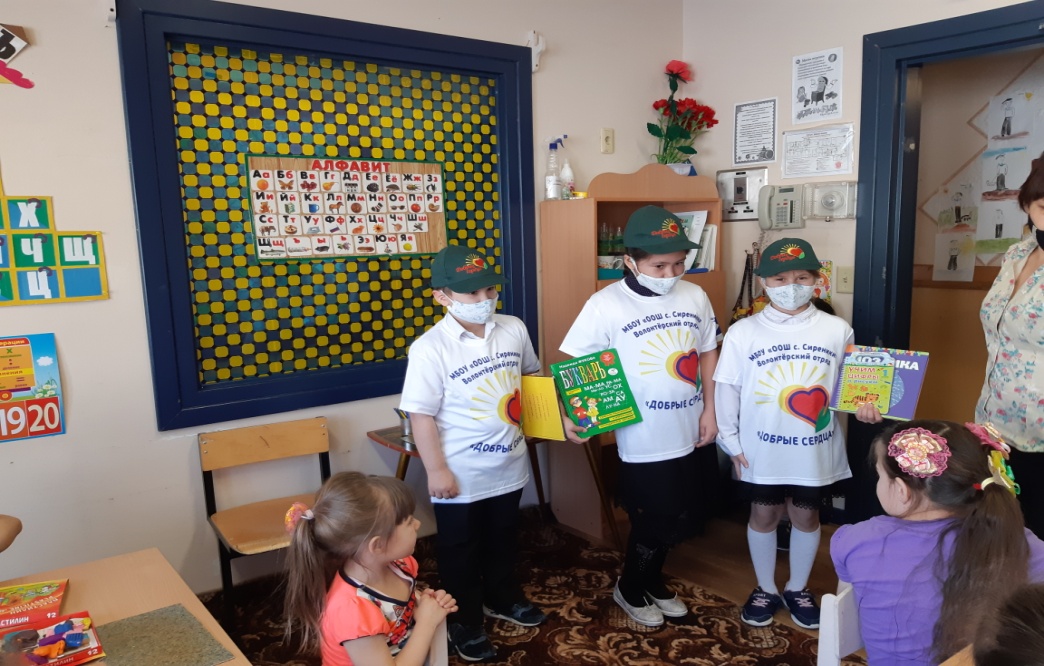 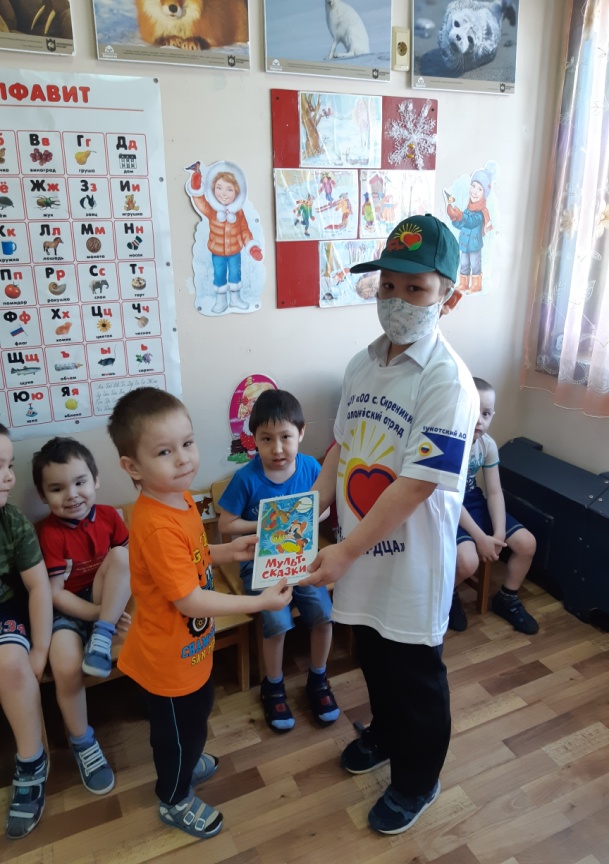 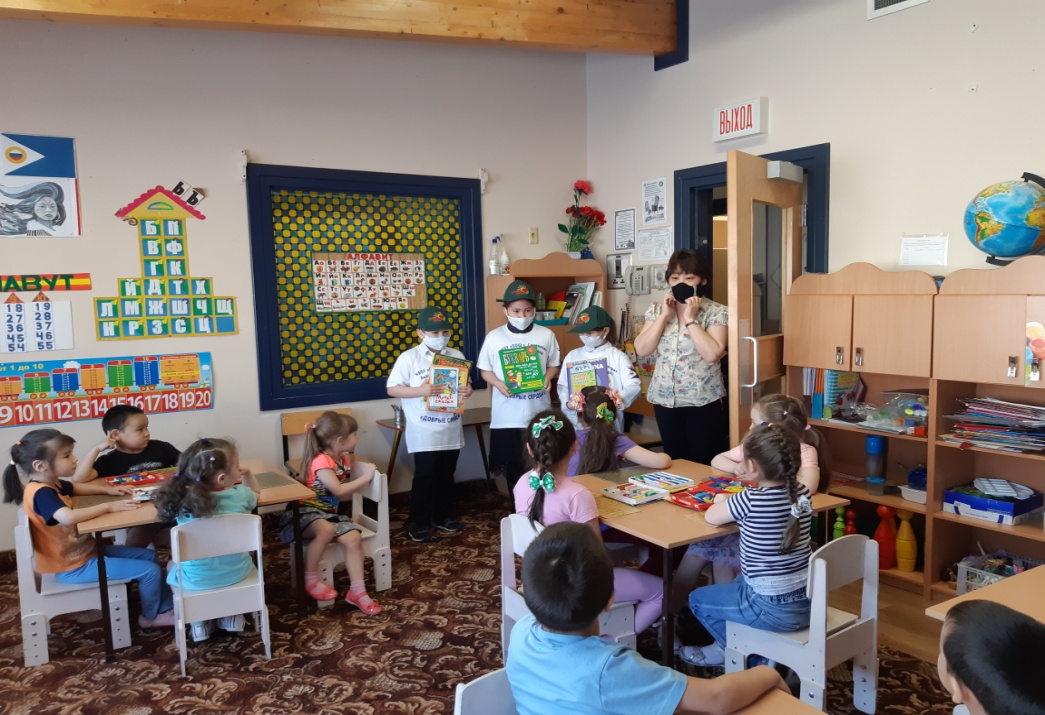 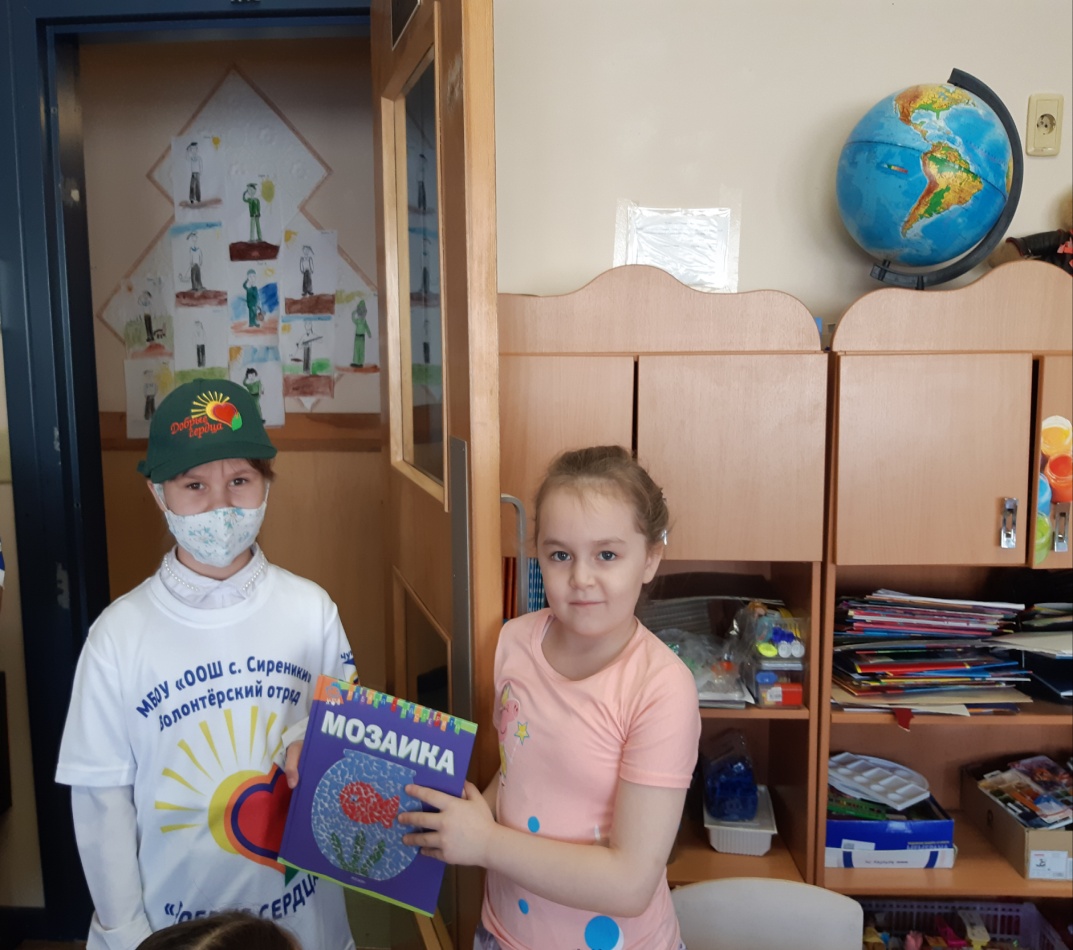 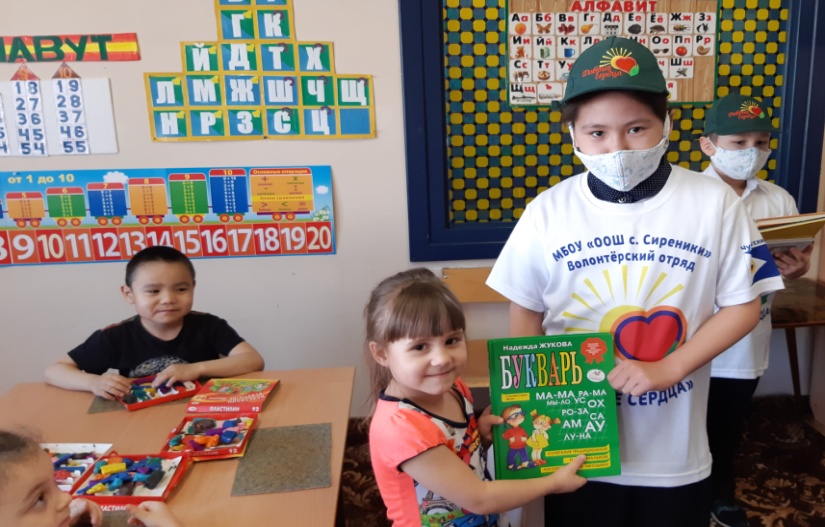